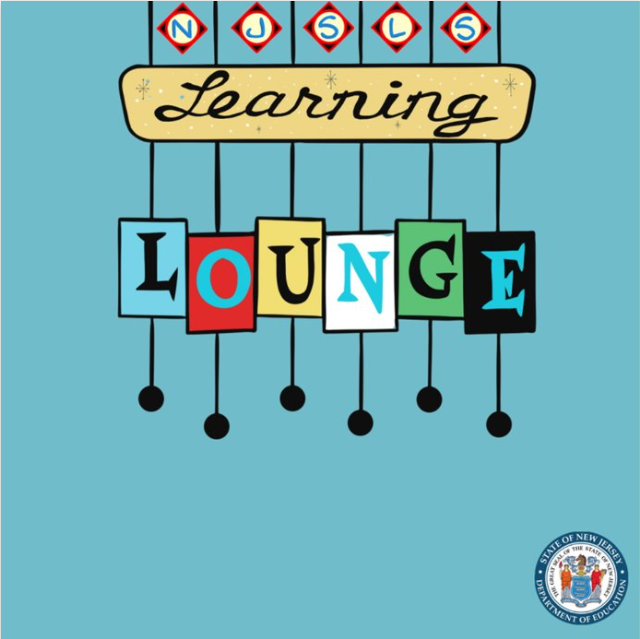 Revisions and Key Perspectives in Middle School Mathematics

Division of Teaching and Learning Services
Office of Standards

Dr. Deidre Richardson, Ed.D.


October 24, 2024
November 14, 2024
December 17, 2024
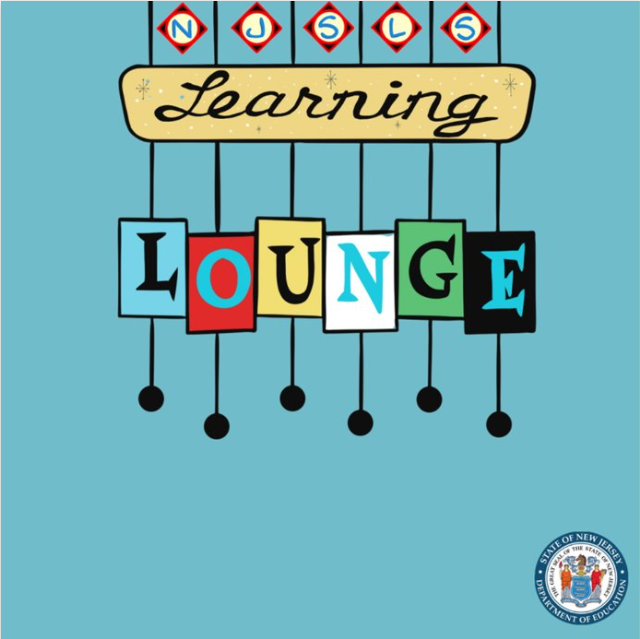 1
Agenda
K–HS Domain Progression
Grades 6-8 Content Emphases
Statistics & Probability: Progressions and Key Concepts
Grades 2-5 Elementary Data Literacy Connections
High School Connections
Revisions in Grade 8
Resources and Opportunities
2
K–HS Domain Progression
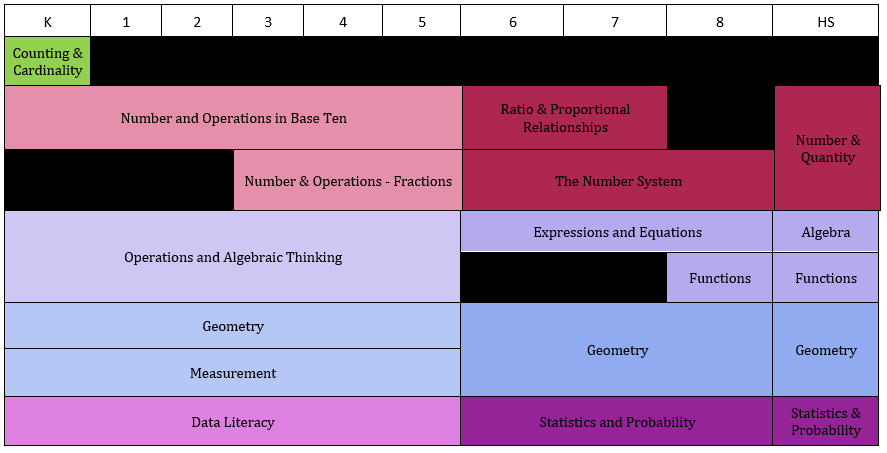 Text Version: K–HS Domain Progression
Key:
A:  Algebra
CC: Counting and Cardinality 
DL:  Data Literacy 
F:  Functions
G: Geometry 
M:  Measurement
NBT:  Number and Operations in Base Ten 
NF:  Number and Operations – Fractions
OA:  Operations and Algebraic Thinking 
SP:  Statistics and Probability
Content Emphases Grade 8
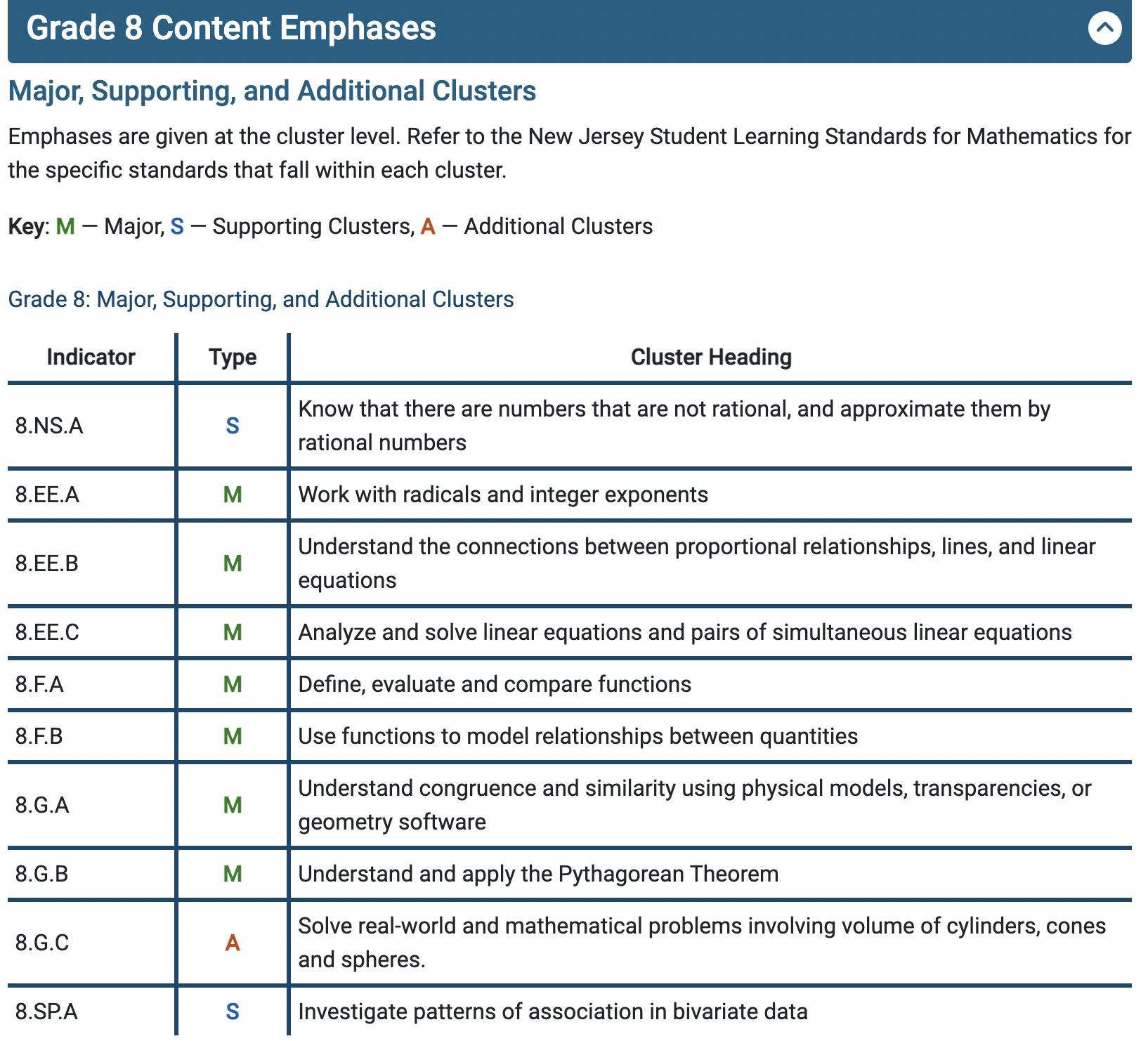 Some things have greater emphasis
No standards can be neglected or omitted

Neglecting material will 
leave gaps in student skill and understanding
leave students unprepared for later grades.
5
Content Emphases: Grade 6 and 7
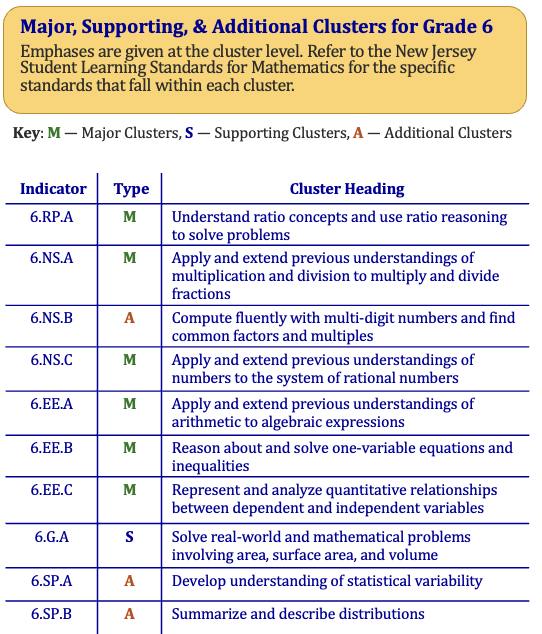 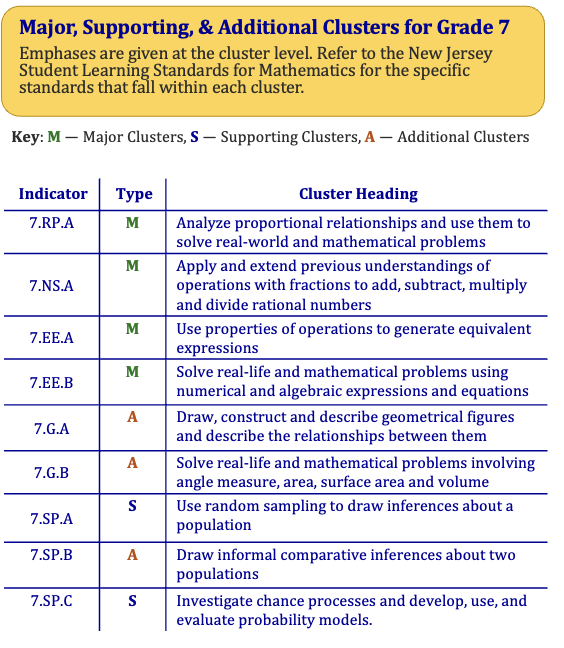 6
MS Statistics & Probability
7
Progression of Key Concepts (Cluster Level)
Grade 6: 
Develop understanding of statistical variability
Summarize and describe distributions
Grade 7 
Use random sampling to draw inferences about a population
 Draw informal comparative inference
Investigate chance processes and develop, use, and evaluate probability models
Grade 8 
Investigate patterns of association in bivariate data
8
Progression of Key Concepts (Grade 6-7)
Grade 6: 
6.SP.A.1 Recognize a statistical question as one that anticipates variability in the data related to the question and accounts for it in the answers.
6.SP.A.2 Understand that a set of data collected to answer a question has a distribution which can be described by its center, spread and overall shape.
Grade 7: 
7.SP.A.1 Understand that statistics can be used to gain information about a population by examining a sample of the population …
7.SP.A.4 Use measures of center and measures of variability for numerical data from random samples to draw informal comparative inferences about two populations.
9
Progression of Key Concepts (Grade 7-8)
Grade 7 cont’d
7.SP.C.5 Understand that probability of a chance event is a number between 0 and 1 that expresses the likelihood of the event occurring. Larger numbers indicate greater likelihood. A probability near 0 indicates an unlikely event, a probability around ½ indicates an event that is neither unlikely nor likely, and a probability near 1 indicates a likely event. 
Grade 8 
8.SP.A.4 Understand that patterns of association can also be seen in bivariate categorical data by displaying frequencies and relative frequencies in a two-way table. Construct and interpret a two-way table summarizing data on two categorical variables collected from the same subjects. Use relative frequencies calculated for rows or columns to describe possible association between two variables.
10
Grades 2–5 Data Literacy Connections
Data literacy: The ability to reason with and about data—including what data are and where data come from. This includes the ability to make good decisions based on data, to ask questions of data, and to use appropriate reasoning.
Foundational Definitions
Data: information collected to answer a question
Select Foundational Skills and Concepts
Formulating questions
Variability (i.e., ‘data vary’)
Consider data that has already been collected (e.g., second-hand data)
Grouping and organizing data
Interpreting data
11
The GAISE Report
The Guidelines for Assessment and Instruction in Statistics Education II report (GAISE II) reminds us that working with data is an inquiry process that has multiple components. They suggest this image of the data inquiry process.
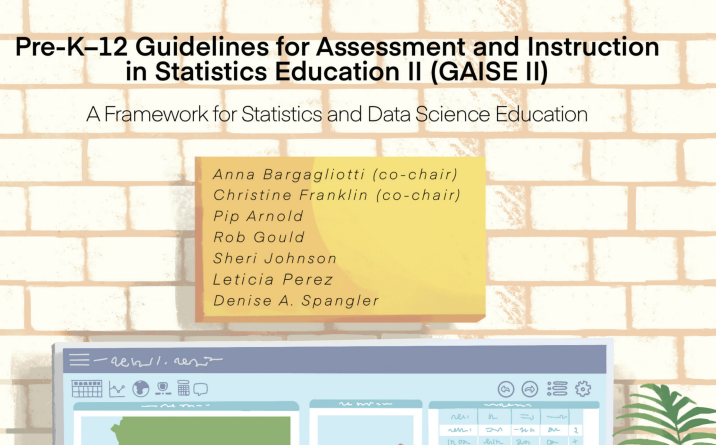 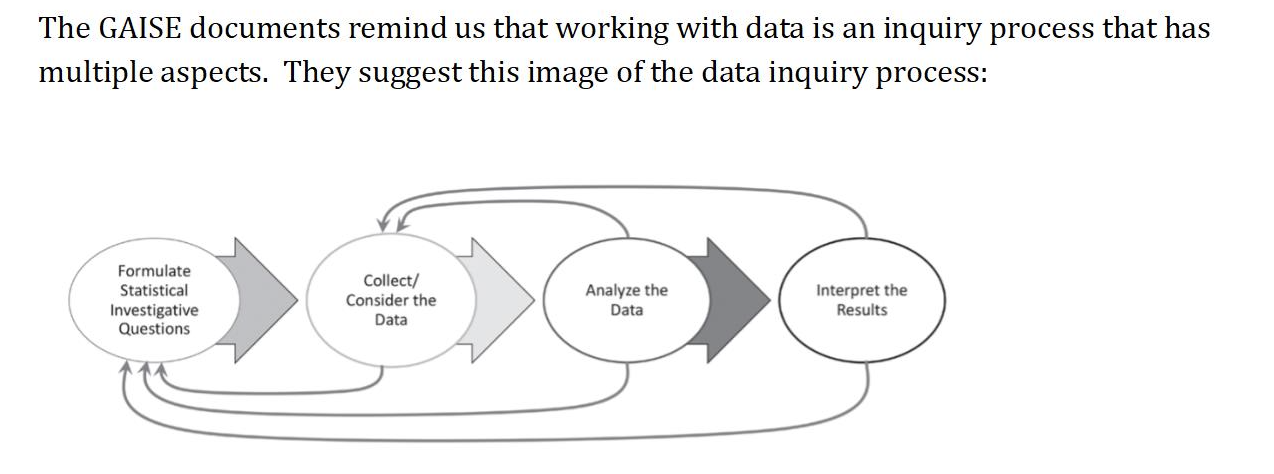 Data literacy: The ability to reason with and about data—including what data are and where data come from. This includes the ability to make good decisions based on data, to ask questions of data, and to use appropriate reasoning.
12
Select Grades 2-5 Data Literacy Standards
2.DL.A.1 Understand that people collect data to answer questions. Understand that data can vary.
3.DL.A.1 Develop data-based questions and decide what data will answer the question. (e.g., “What size shoe does a 3rd grader wear?”, “How many books does a 3rd grader read?”).
3.DL.A.2 Collect student-centered data (e.g. collect data on students’ favorite ice cream flavor) or use existing data to answer data-based questions
4.DL.A.2 Develop strategies to collect various types of data and organize data digitally.
13
Select Data Literacy Standards continued
4.DL.A.4 Analyze visualizations of a single data set, share explanations and draw conclusions that the data supports.
5.DL.A.1 Understand how different visualizations can highlight different aspects of data. Ask questions and interpret data visualizations to describe and analyze patterns.
informal language such as “clumps”, “holes” and “unusual values” is used.
5.DL.A.4 Using appropriate visualizations (i.e., double line plot, double bar graph), analyze data across samples.
14
Clarification to Data Literacy Standards
Clarification to the new Data Literacy cluster in grades 4 and 5: 
“Analysis of data and visualizations at these grades excludes ratio, rate, proportion and percentages. These concepts are introduced in Grade 6.”
Implications for middle school:
Ensure that interpreting distributions includes the use of ratios and leverages proportional reasoning
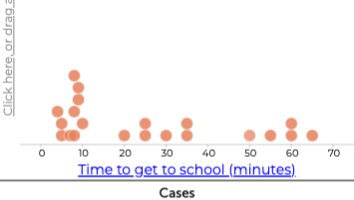 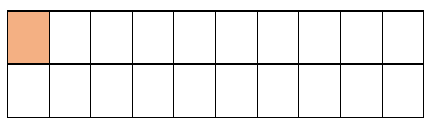 15
Implications for Grade 6
Some implications for grade 6, given the new data literacy standards :
6.SP.A.1. Recognize a statistical question as one that anticipates variability in the data related to the question and accounts for it in the answers. For example, “How old am I?” is not a statistical question, but “How old are the students in my school?” is a statistical question because one anticipates variability in students’ ages.
16
Implications for Grade 6 continued
Some implications for grade 6, given the new data literacy standards :
Summarize numerical data sets in relation to their context, such as by: 
6.SP.B.5b. describing the nature of the attribute under investigation, including how it was measured and its units of measurement.
6.SP.B. 5c. giving quantitative measures of center (median and/or mean) and variability (interquartile range and/or mean absolute deviation), as well as describing any overall pattern and any striking deviations from the overall pattern
17
Implications Grade 7
Some implications for grade 7, given the new data literacy standards :
7.SP.A.2 Use data from a random sample to draw inferences about a population with an unknown characteristic of interest. Generate multiple samples (or simulated samples) of the same size to gauge the variation in estimates or predictions. For example, estimate the mean word length in a book by randomly sampling words from the book; predict the winner of a school election based on randomly sampled survey data. Gauge how far off the estimate or prediction might be.
18
Implications Grade 7 continued
Some implications for grade 7, given the new data literacy standards :
7.SP.B.4 Use measures of center and measures of variability for numerical data from random samples to draw informal comparative inferences about two populations. For example, decide whether the words in a chapter of a seventh-grade science book are generally longer than the words in a chapter of a fourth-grade science book.
19
Implications Grade 8
Some implications for grade 8, given the new data literacy standards :
8.SP.A.1 Construct and interpret scatter plots for bivariate measurement data to investigate patterns of association between two quantities. Describe patterns such as clustering, outliers, positive or negative association, linear association, and nonlinear association.
20
Implications Grade 8 continued
Some implications for grade 8, given the new data literacy standards :
8.SP.A.4 Understand patterns of association can also be seen in bivariate categorical data by displaying frequencies and relative frequencies in a two-way table. Construct and interpret a two-way table summarizing data on two categorical variables collected from the same subjects. Use relative frequencies calculated for rows or columns to describe possible association between two variables. For example, collect data from students on whether or not they have a curfew on school nights and whether or not they have assigned chores at home. Is there evidence that those who have a curfew also tend to have chores?
21
Connection to High School Statistics
Algebra 1 and/or 2
S.ID.A.1 Represent data with plots on the real number line (dot plots, histograms, and box plots).
S.ID.A.2 Use statistics appropriate to the shape of the data distribution to compare center (median, mean) and spread (interquartile range, standard deviation) of two or more different data sets
S.ID.B.5 Summarize categorical data for two categories in two-way frequency tables. Interpret relative frequencies in the context of the data (including joint, marginal and conditional relative frequencies). Recognize possible associations and trends in the data.
22
Connection to High School Advanced Statistics
Advanced Statistics/ Data Science
S.IC.A.1 Understand statistics as a process for making inferences about population parameters based on a random sample.
S.IC.B.3 Recognize the purposes and differences among sample survey, experiments, and observational studies. Explain how randomization relates to each.
S.CP.A.1 Describe events as subsets of a sample space (the set of outcomes) using characteristics of the outcomes …
23
Revisions in Grade 8
24
Rational and Irrational Numbers - Grade 8
Foundational work with rational and irrational numbers culminates in grade 8.
25
Radical Expressions - Grade 8
Foundational work simplifying numerical radicals is proposed in grade 8.
26
Linear Systems – Grade 8
27
Sample Progression 1: Grade 8 to HS
28
Sample Progression 2: Grade 8 to HS
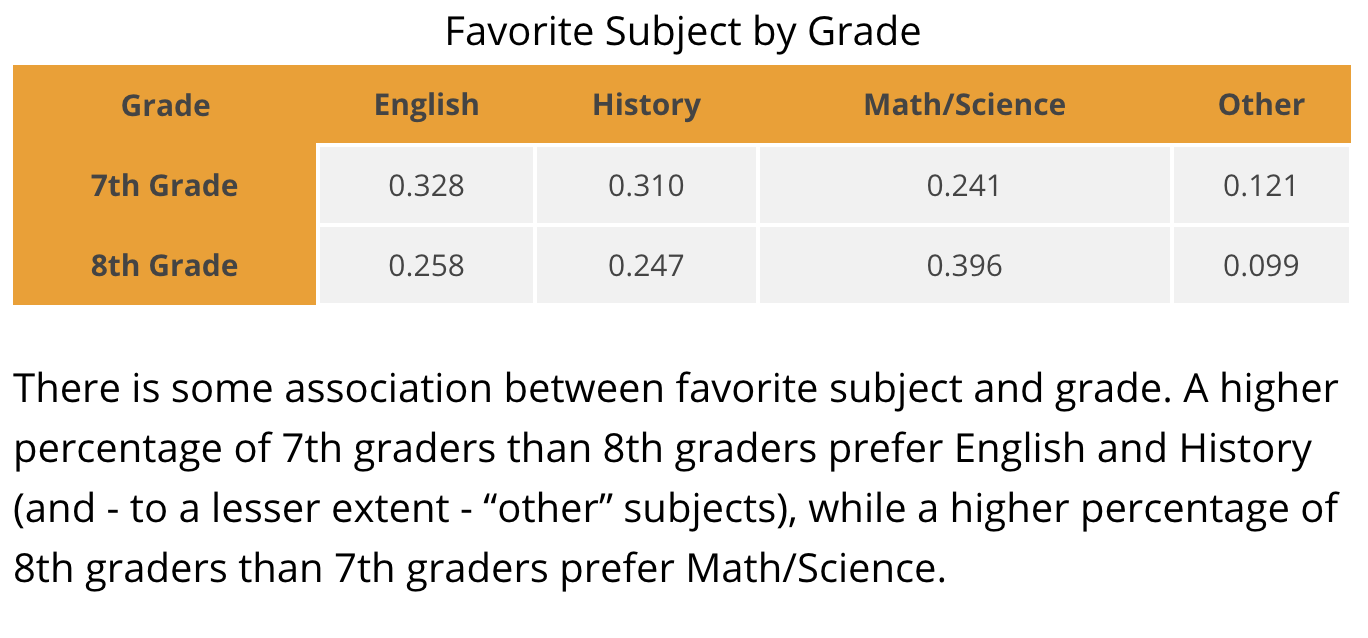 29
Algebra 1 Prerequisites: Example 1
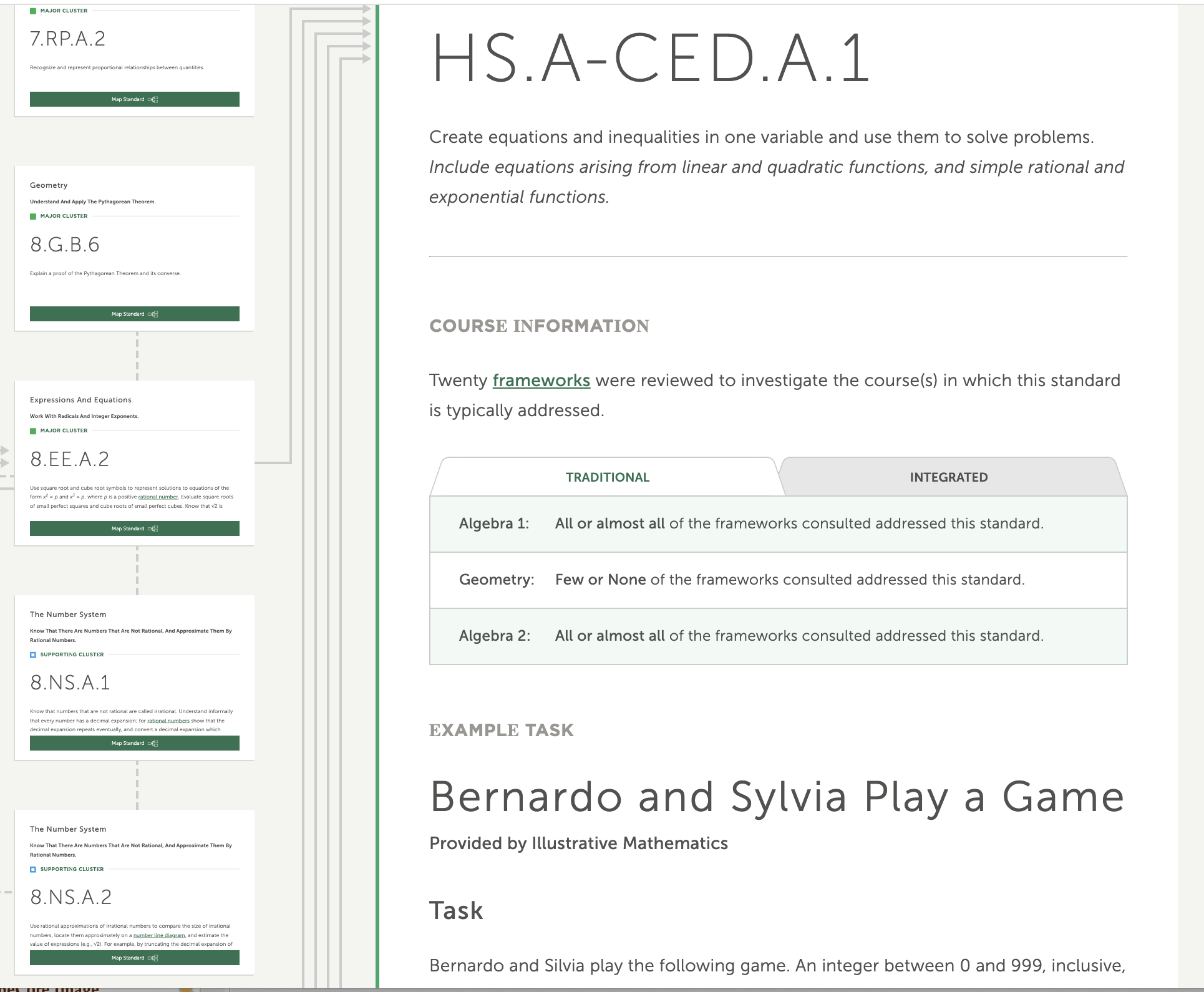 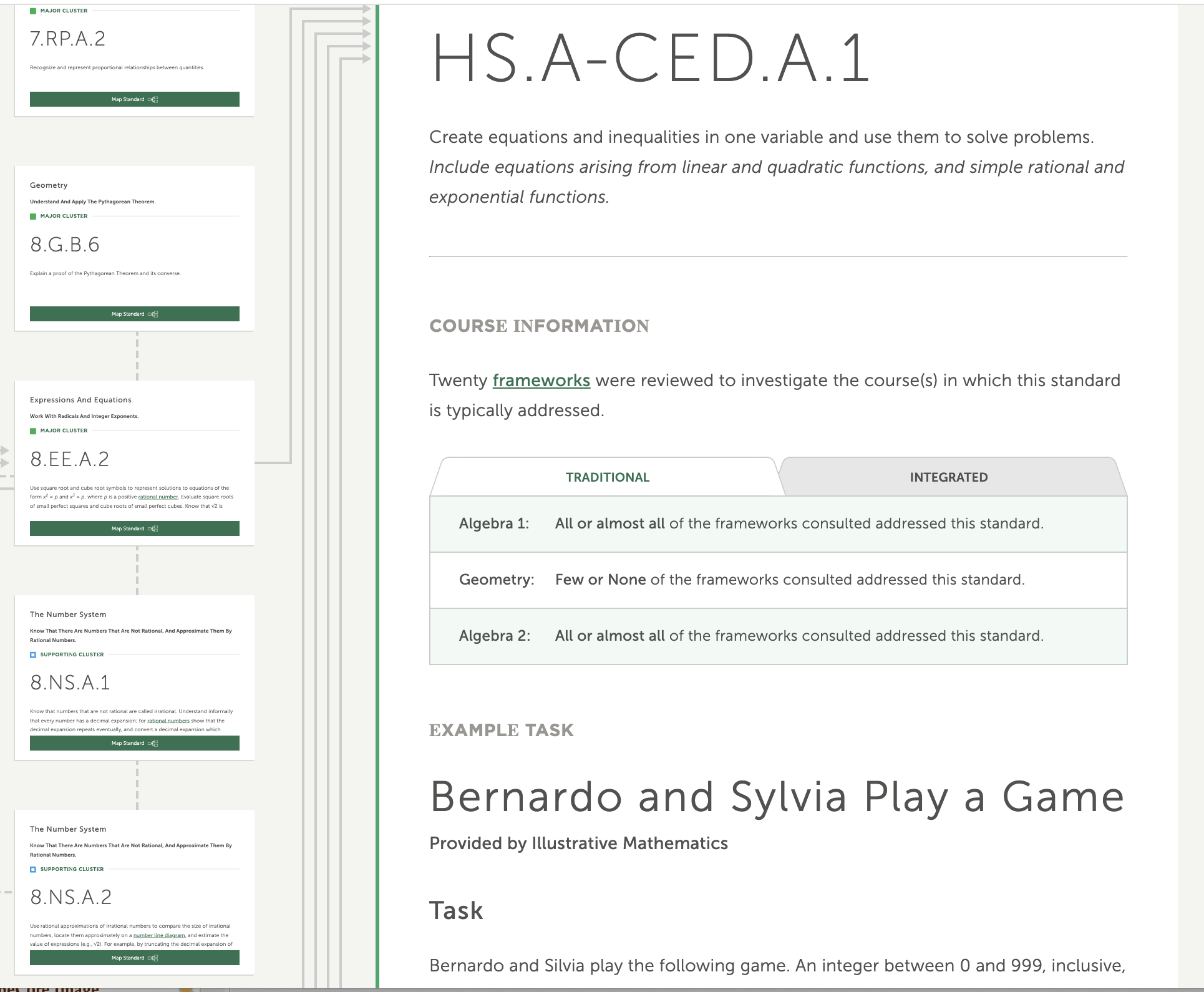 30
Algebra 1 Prerequisites: Example 2
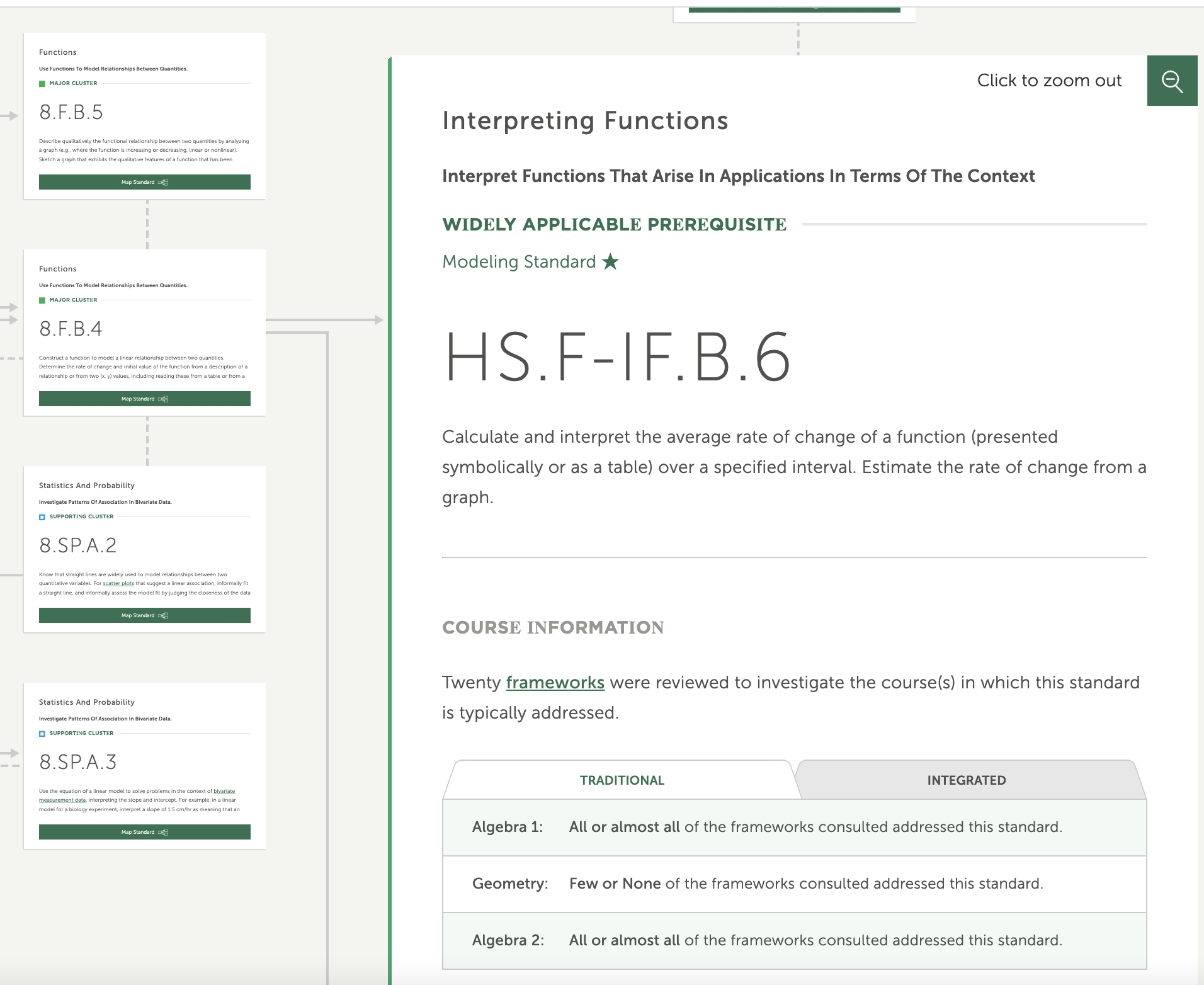 31
Advanced Math Coursework
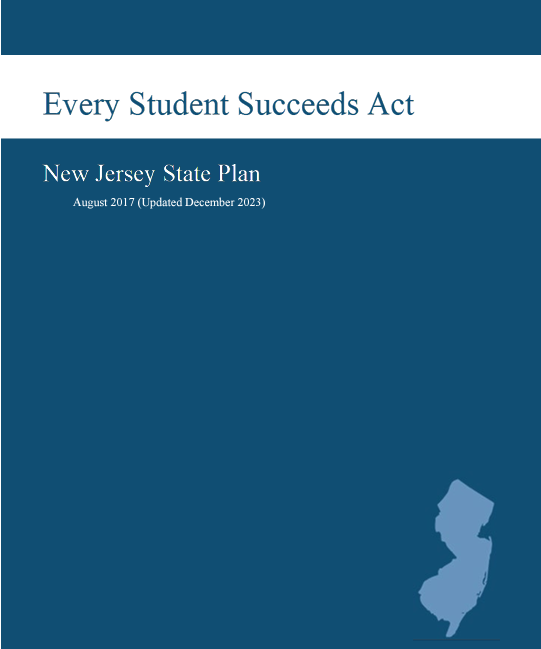 Section 3, subsection on Advanced Mathematics Coursework
Describes the State Education Agency’s strategies to provide all students in the State the opportunity to be prepared for and to take advanced math coursework in middle school
32
Opportunities
See NJDOE Events Registration Page
Revisions and Key Perspectives in Middle School Mathematics
October 24 and December 17, 2024
Elementary Data Literacy Overview
November 19 and December 12, 2024
Exploring Fractions in Grades 3 to 5
November 21 and December 5, 2024
       Note: The webinars begin at 3:15pm
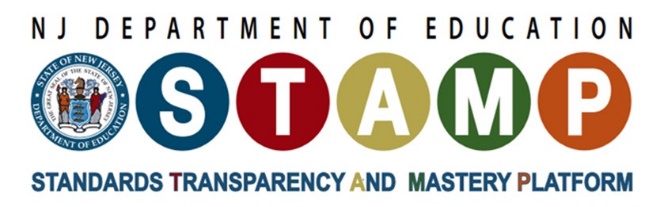 33
Thank You!
Dr. Deidre Richardson, Ed.D.
deidre.richardson@doe.nj.gov
Follow Us on Social Media!
Instagram: @newjerseydoe
Facebook: @njdeptofed
LinkedIn: New Jersey Department of Education
X: @NewJerseyDOE
YouTube: @newjerseydepartmentofeduca6565
Threads:@NewJerseyDOE
35